CS-2852Data Structures
Week 5, Class 2 – Testing and Stacks
Announcement: Lab Demos -  2/3 & 4 on Friday
Testing
Definitions, Example
(tentative) Testing LinkedList with Iterators
Stacks
LIFO
Implementing with an ArrayList
Queue
FIFO
CS-2852
Dr. Josiah Yoder
Slide style: Dr. Hornick
1
[Speaker Notes: Introductions:
 - Review
 - One new intro

Print 1-6


Perhaps Later
 - Package-Level Visibility
 - Using generics
         - Casting Thing<Circle> to Thing<Shape> or vice-versa 

For future HW / in-class exercises
 - Draw detailed memory-map diagrams of linked-lists and ArrayLists]
/*package*/ access
Adapted from Oracle’s Java tutorial
http://docs.oracle.com/javase/tutorial/java/javaOO/accesscontrol.html
2
UML Connectors for Instance Variables
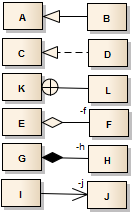 B extends A
D implements C
L is an inner class of K
E contains F, non-exclusively
G contains H, exclusively
I contains J
CS-2852
Dr. Josiah Yoder
Slide style: Dr. Hornick
3
Multiplicity
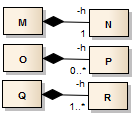 M contains exactly one N
O contains any number of P
Q contains at least one R
In each case, the outer class has a private reference to the contained class called “h”
CS-2852 
Dr. Josiah Yoder
Slide style: Dr. Hornick
4
Which to use?
In general, do we prefer the methods that throw exceptions, or the methods that return values?

To answer this question
Think about it by yourself  (30 seconds)
Talk to your neighbor	(45 seconds)
Volunteer an answer	(>0 seconds)
CS-2852 
Dr. Josiah Yoder
Slide style: Dr. Hornick
5
FIFO and LIFO
FIFO
First In
First Out
Queue or stack?
To answer this question
Think about it by yourself 
Talk to your neighbor
Volunteer an answer
LIFO
Last In
First Out
Queue or stack?

(30 seconds)
(30 seconds)
(>0 seconds)
CS-2852 
Dr. Josiah Yoder
Slide style: Dr. Hornick
6
[Speaker Notes: I called LIFO FILO at the beginning of the quarter…]
Implementation
Adapter Class
A class that wraps another class to meet a particular interface.

Linked List
Not ArrayList
Because …
But with an array, we can
Circular queue
CS-2852 
Dr. Josiah Yoder
Slide style: Dr. Hornick
7
Circular Queue
CS-2852 
Dr. Josiah Yoder
Slide style: Dr. Hornick
8